Slide 1
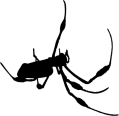 spider